No Trade Region Implementation ( N=1 )
指導教授 : 戴天時
學生 : 陳柏壬
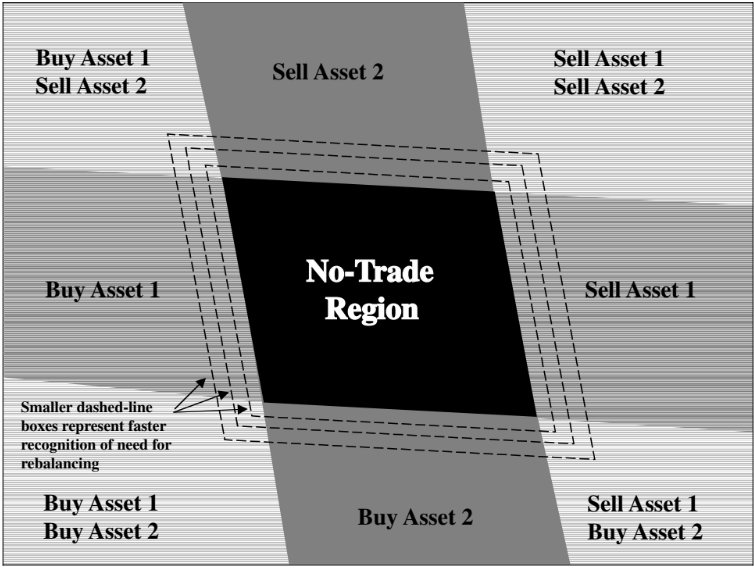 Major assumptions
The target strategy is to maintain (exogenously determined) constant asset proportions. 

Transactions costs are proportional to the dollar amount of stock purchased and/or sold. 

Instantaneous asset returns follow a joint diffusion process with constant means, volatilities, and correlations .
Cost function
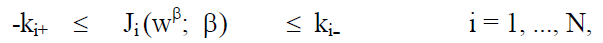 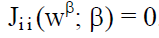 Parameter Input
Data from the file : (SAA)Growth_BT
Target ratio of 2017/2/10
No-Trade-Region
Thinking of the Program
No-trade-region method
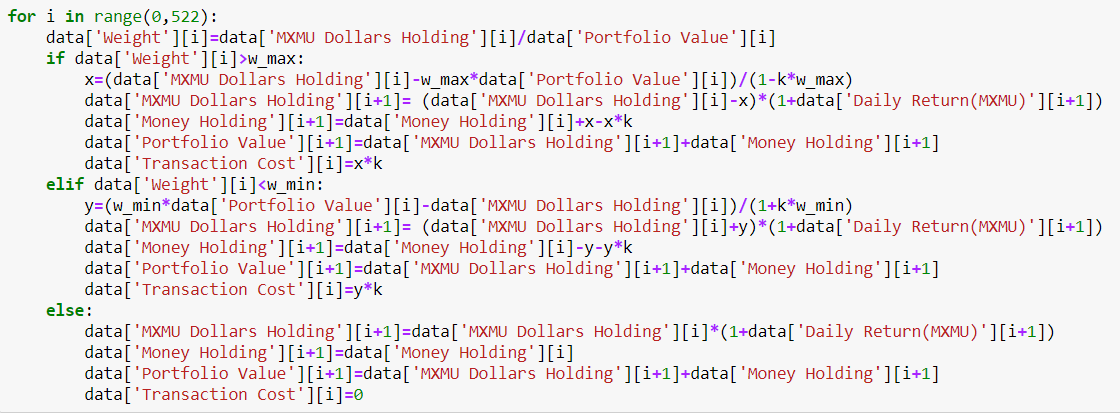 乘上 (1+0.004119)
Inside the NTR, no need to trade.
times (1-0.001433)
Inside the NTR, no need to trade.
**
**
Calculating the Transaction Cost & Tracking Error
The total cost of the NTR method is almost half of that of periodic rebalancing

The result satisfies the statement of the paper.
Difficulties of the Method
In the program, we use a function called FindRoot to solve the root of the function.

To use the function, we need to import the initial value(s) so that the function can find the nearest root from the initial value.

Different initial values input, different outcomes may be generated.
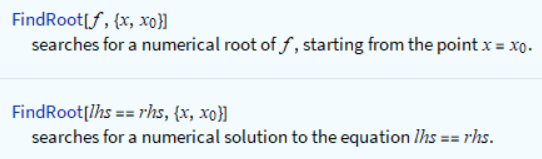 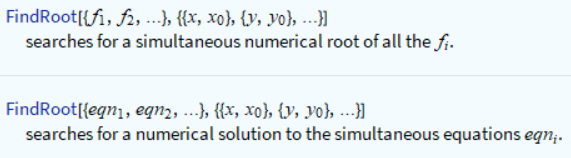 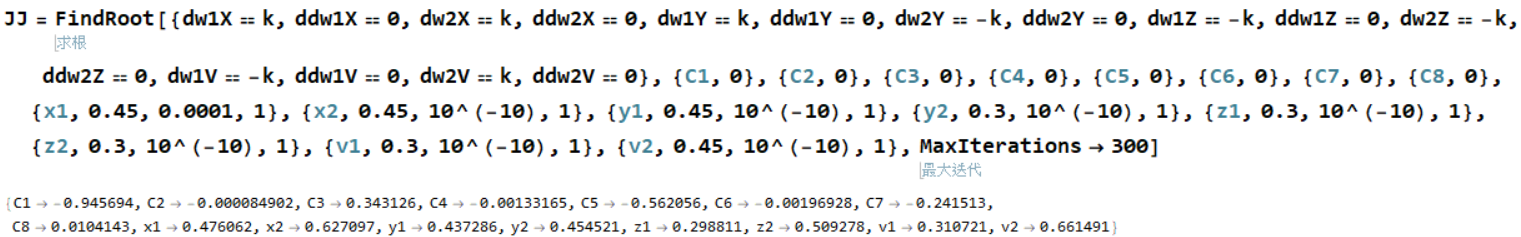 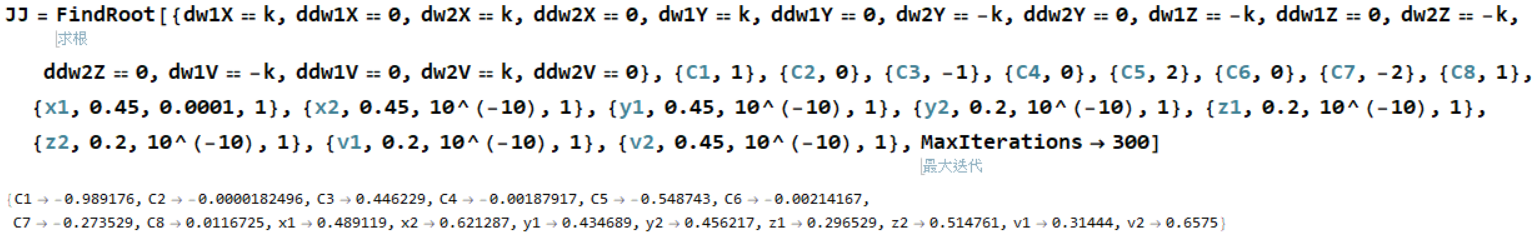 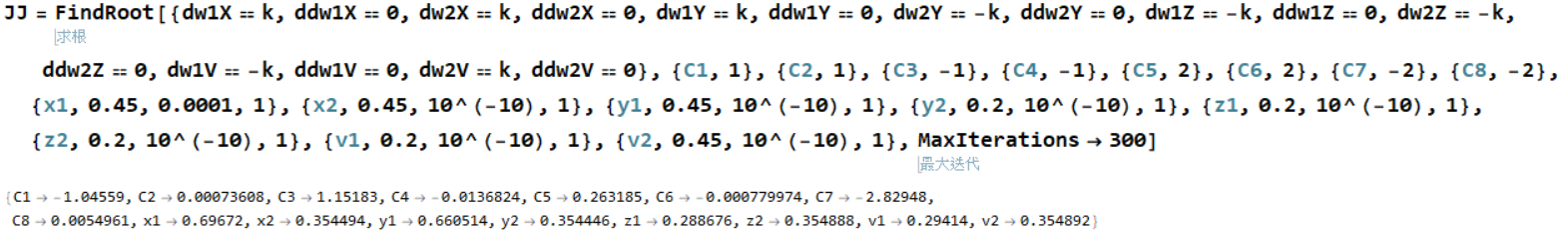 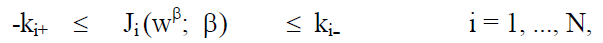 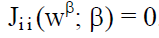